ERROR AL INGRESAR AL CAMPÚS VIRTUAL
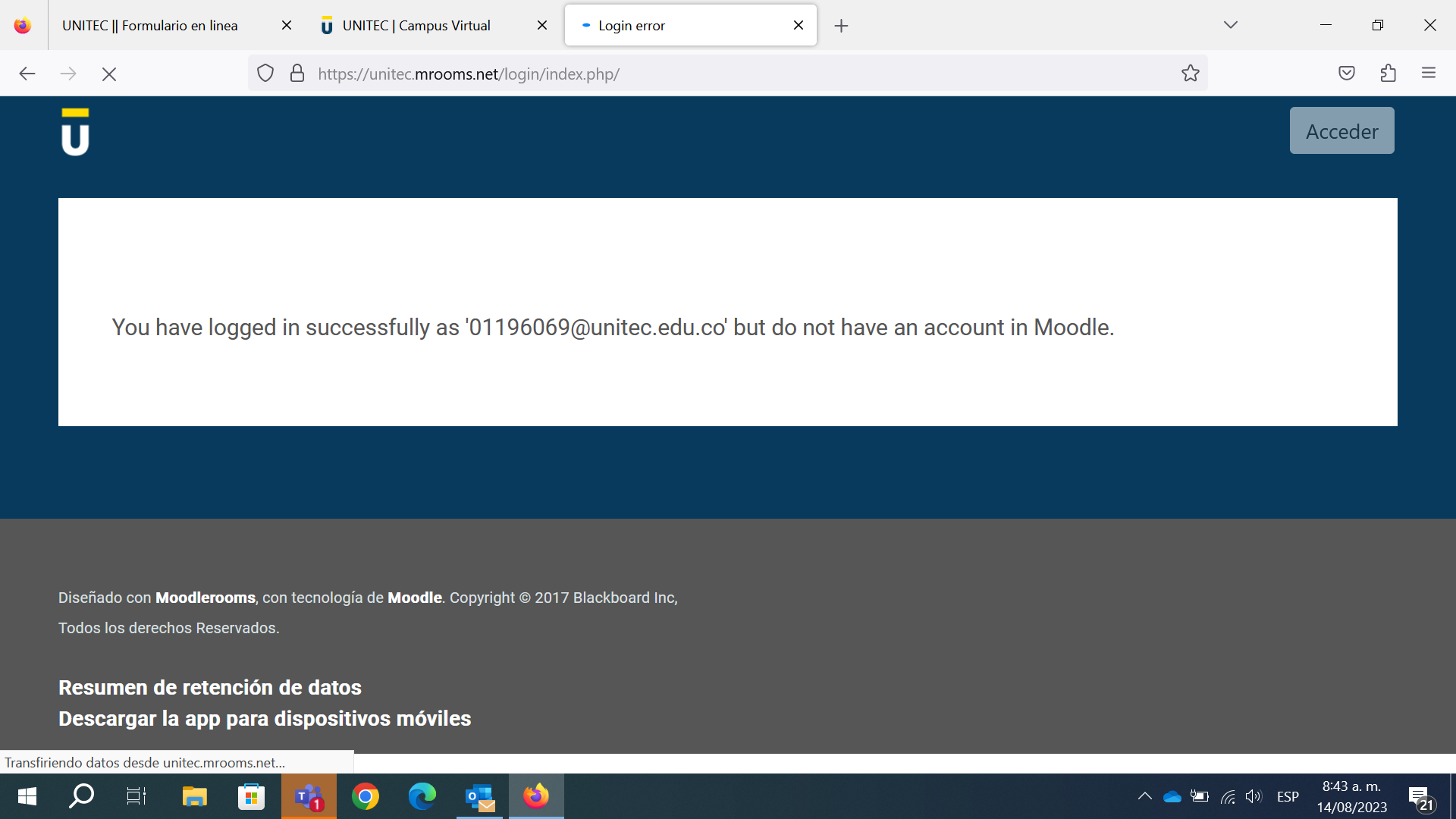 Correo ingreso Microsoft 365 y no aparece opción de correo ni ninguna otra herramienta
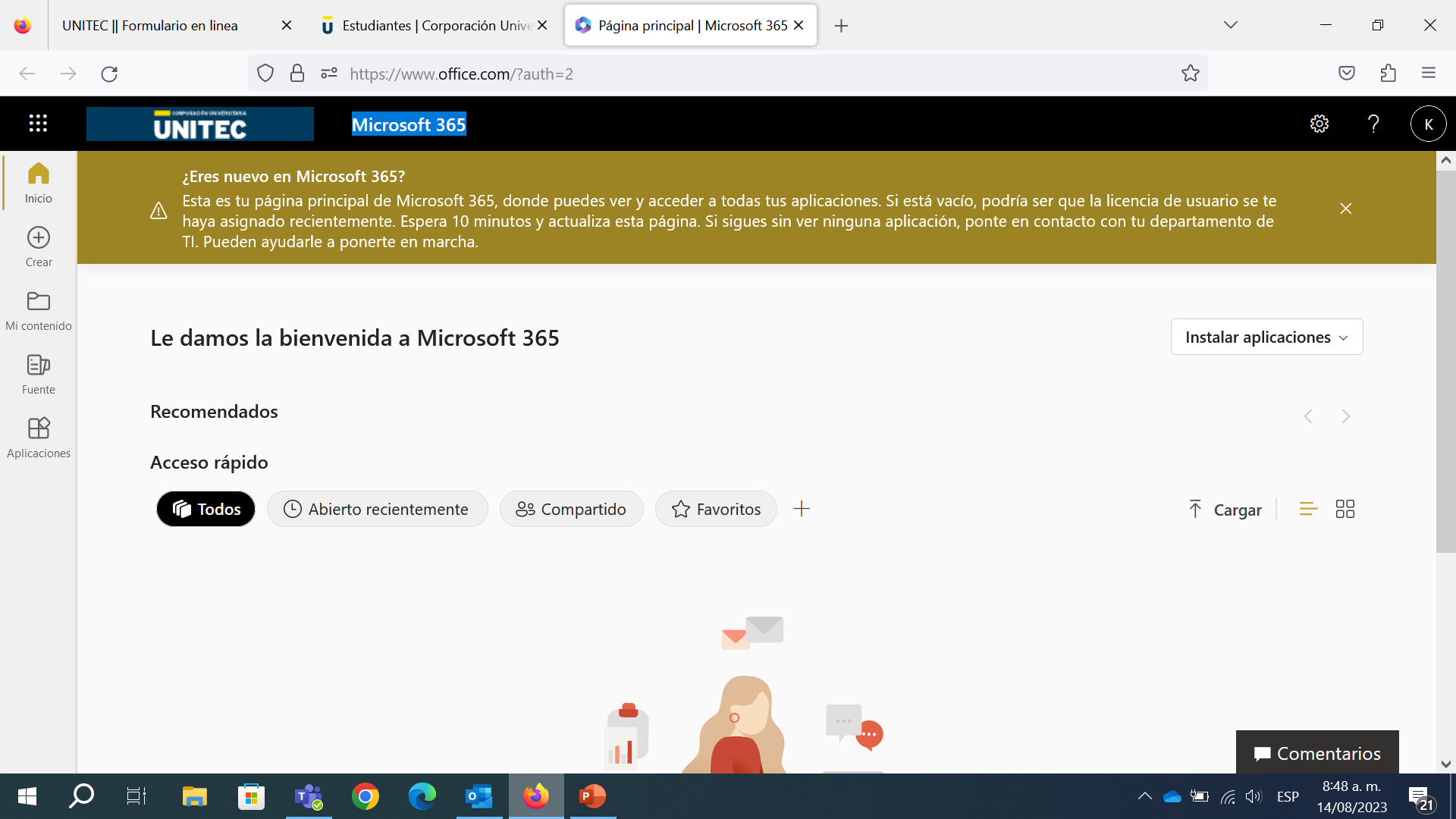 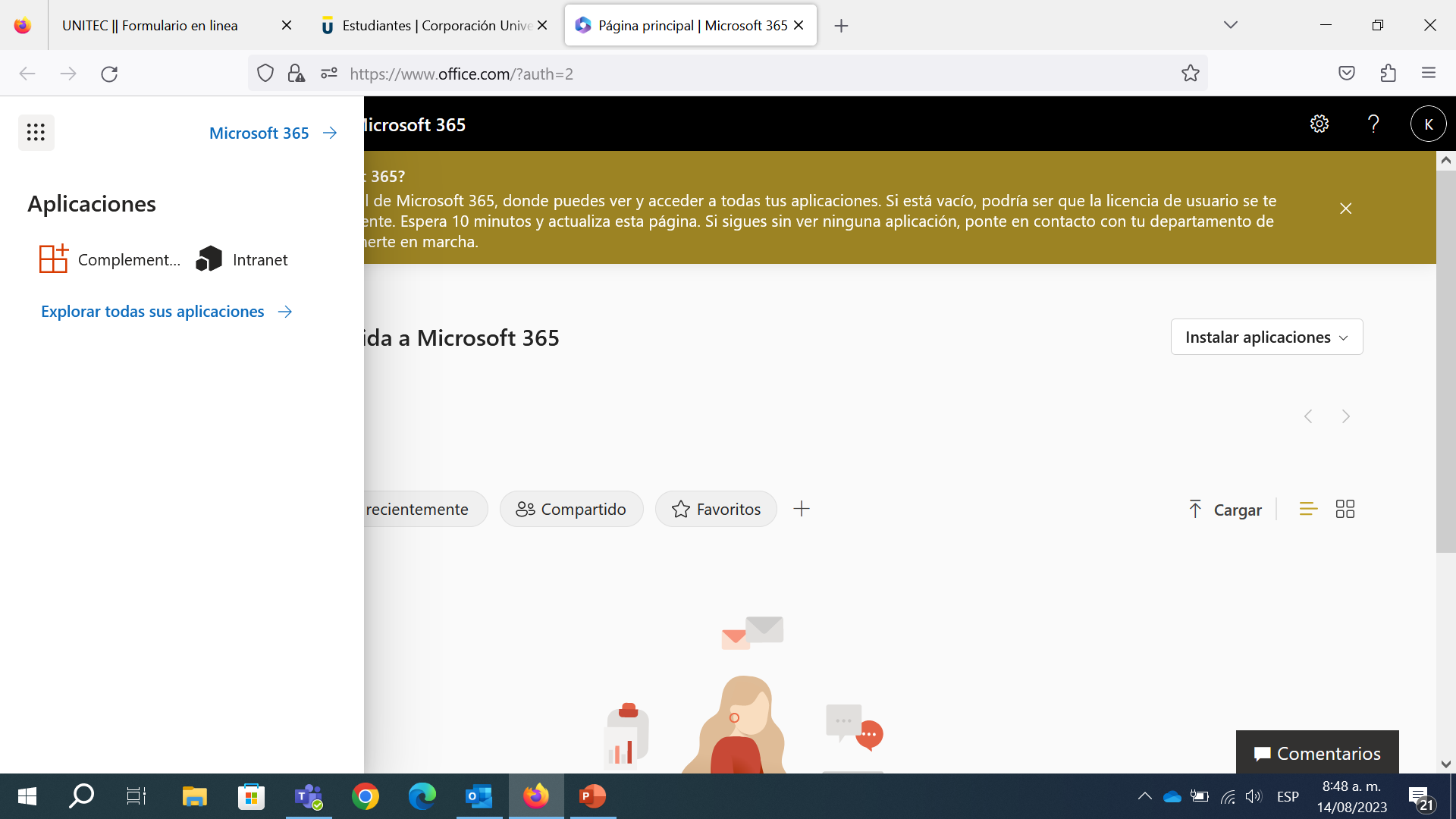